INTRODUCCIÓN
La presencia y el ministerio del Espíritu es supremamente importante para toda persona, por lo que nos compromete seriamente. Así que es nuestro deber conocerle a Él y sus atributos, para que podamos relacionarnos y cooperar con él, ya que para eso fue que vino a morar en los creyentes. 

Si no nos relacionamos y colaboramos con Él, nos oponemos a Él y a su propósito con los creyentes, haciendo que lo contristemos, lo cual traería consecuencias muy serias y eternas para nuestra vida y familia. Cuando descuidamos nuestra relación con el Espíritu Santo, la mejoramos con los espíritus inmundos.

Y no contristéis al Espíritu Santo de Dios, con el cual fuisteis sellados para el día de la redención. Efesios 4:30 

El Espíritu del Señor está sobre mí, Por cuanto me ha ungido para dar buenas nuevas a los pobres; Me ha enviado a sanar a los quebrantados de corazón; A pregonar libertad a los cautivos, Y vista a los ciegos; A poner en libertad a los oprimidos; A predicar el año agradable del Señor. Lucas 4:18-19
MUY IMPORTANTE
En este estudio podremos ver que tan importante es la persona del Espíritu Santo, ya que hay otros espíritus que hacen la mayoría de las cosas que el Espíritu Santo hace.

Solo que mientras el Espíritu Santo lo hace para salvación, bendición y para vida eterna; el diablo lo hace para confusión, condenación, esclavitud, desgracia y muerte eterna.

Así que es muy importante saber bajo la influencia de que espíritu me muevo, ya que la idea del diablo es obrar de tal manera que no nos demos cuenta del espíritu que nos controla.

Amados, no creáis a todo espíritu, sino probad los espíritus para ver si son de Dios, porque muchos falsos profetas han salido al mundo. Nosotros somos de Dios; el que conoce a Dios, nos oye; el que no es de Dios, no nos oye. En esto conocemos el espíritu de la verdad y el espíritu del error. (1 Juan 4:1,6)
GRACIAS JESUCRISTO
JESUCRISTO vino a salvar, no a condenar. Él sigue dando oportunidades, aunque llegará el fin donde ya no habrá oportunidad. 

He aquí mi siervo, a quien he escogido; Mi Amado, en quien se agrada mi alma; Pondré mi Espíritu sobre él, Y a los gentiles anunciará juicio. La caña cascada no quebrará, Y el pábilo que humea no apagará, Hasta que saque a victoria el juicio. Y en su nombre esperarán los gentiles. 
(Mt. 12:18, 20-21)

Aquí dice que aunque la persona esté en pecado, haya fallado, etc., Jesús lo perdona si se arrepiente, lo restaura, lo aviva , lo levanta (no lo desecha). Cada creyente Nacido de Nuevo Le debe permitir a Jesús hacer lo mismo a través de el. 

Este mismo JESUCRISTO esta en cada creyente para hacer lo mismo mediante su Espíritu y Su Palabra. Así que si quiero ver la gloria de Dios, debo dejarlo obrar en mí y por medio de mi, así estaré totalmente sometido a Su Palabra y a Su Espíritu.
VERDAD CENTRAL
El Espíritu Santo no es el Padre ni el Hijo, es Dios. El Padre no es el Hijo ni el Espíritu Santo, es Dios. El Hijo no es el Espíritu Santo ni el Padre, es Dios. Los tres son un solo Dios. Cada uno, en común acuerdo, hace lo que no puede hacer el otro. Ejemplo: solo el Espíritu puede convencer de pecado, justicia y juicio. Su nombre y atributos, nos permiten entender su carácter, quién es y lo que hace.  Estudiemos sobre Dios Espíritu Santo:

Jesús dijo: Y yo rogaré al Padre, y os dará otro Consolador, para que esté con vosotros para siempre: 17 el Espíritu de verdad, al cual el mundo no puede recibir, porque no le ve, ni le conoce; pero vosotros le conocéis, porque mora con vosotros, y estará en vosotros.      Juan 14:16, 17
ORACIÓN 1
Padre, no por nuestras justicias, pero si por amor de tu GRANDE nombre y por tu GRAN misericordia para con los hombres nueva cada mañana, en el nombre de Jesús necesitamos y aceptamos que el Espíritu Santo:

Nos guíe a toda verdad (Juan 16:13)
Nos enseñe todas las cosas (1 Juan 2:27)
Tome de lo de Cristo y nos lo haga saber (revelación) (Juan 16:15)
Nos de el querer como el hacer tu voluntad (Filipenses 2:13)
Nos convenza de pecado, justicia y juicio para arrepentimiento (Juan 16:7-11)
Nos ayude a permanecer en Jesús y en su palabra (sometimiento) (Ro. 8:5-6)
Nos llene de su presencia y poder para poder ser testigos de Jesucristo   (Hch. 1:8)

Para así poder glorificar y santificar tu GRANDE nombre en donde quiera que haya sido profanado, empezando por mí y por mi familia. (Ezequiel 36:23)
ORACIÓN 2
Padre, renuncio a las obras de la carne y acepto vivir y andar en el Espíritu. Decido no contristar, resistir, ni apagar al Espíritu Santo, amando Tu Palabra y ejercitando El fruto Del Espíritu. Gálatas 5:16-26

Y no contristéis al Espíritu Santo de Dios, con el cual fuisteis sellados para el día de la redención. Efesios 4:30

!Duros de cerviz, e incircuncisos de corazón y de oídos! Vosotros resistís siempre al Espíritu Santo; como vuestros padres, así también vosotros. Hechos 7:51

No apaguéis al Espíritu. 1 Tesalonicenses 5:19

"Cuerdas humanas y Lazos de Amor" Óseas 11:4. Jesús fue la cuerda humana, ahora soy Yo; y Tu Señor, los Lazos de Amor para tocar vidas por medio de mí.
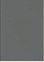 DIA
1
EL ESPÍRITU SANTO ES UNA PERSONA
No contiende (No pelea, discute, alterca, obliga, etc.)

Y dijo Jehová: No contenderá mi espíritu con el hombre para siempre, porque ciertamente él es carne; mas serán sus días ciento veinte años. Génesis 6:3

A los cielos y a la tierra llamo por testigos hoy contra vosotros, que os he puesto delante la vida y la muerte, la bendición y la maldición; escoge, pues, la vida, para que vivas tú y tu descendencia; 20 amando a Jehová tu Dios, atendiendo a su voz, y siguiéndole a él; porque él es vida para ti, y prolongación de tus días; a fin de que habites sobre la tierra que juró Jehová a tus padres, Abraham, Isaac y Jacob, que les había de dar. Deuteronomio 30:19, 20
¿Qué le aporta y le demanda esta verdad a usted?
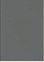 DIA
2
EL ESPÍRITU SANTO ES UNA PERSONA
Envía y Guía (A los que envía los orienta, sustenta, capacita)

Con columna de nube los guiaste de día, y con columna de fuego de noche, para alumbrarles el camino por donde habían de ir. Nehemías 9:12 

Ellos, entonces, enviados por el Espíritu Santo, descendieron a Seleucia, y de allí navegaron a Chipre. Hechos 13:4

Porque todos los que son guiados por el Espíritu de Dios, éstos son hijos de Dios. Romanos 8:14 

Pero si sois guiados por el Espíritu, no estáis bajo la ley. Gal 5:18

¿Qué le aporta y le demanda esta verdad a usted?
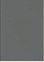 DIA
3
EL ESPÍRITU SANTO ES UNA PERSONA
Prohíbe (Impide, estorba, obstaculiza una acción)

Solamente a la tierra de los hijos de Amón no llegamos; ni a todo lo que está a la orilla del arroyo de Jaboc ni a las ciudades del monte, ni a lugar alguno que Jehová nuestro Dios había prohibido. Deuteronomio 2:37 

Y atravesando Frigia y la provincia de Galacia, les fue prohibido por el Espíritu Santo hablar la palabra en Asia; 7 y cuando llegaron a Misia, intentaron ir a Bitinia, pero el Espíritu no se lo permitió. Hechos 16:6,7

¿Qué le aporta y le demanda esta verdad a usted?
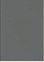 DIA
4
EL ESPÍRITU SANTO ES UNA PERSONA
Intercede (Ruega, suplica, implora, interviene, concilia)

Y derramaré sobre la casa de David, y sobre los moradores de Jerusalén, espíritu de gracia y de oración; y mirarán a mí, a quien traspasaron, y llorarán como se llora por hijo unigénito, afligiéndose por él como quien se aflige por el primogénito. Zacarías 12:10 

Y de igual manera el Espíritu nos ayuda en nuestra debilidad; pues qué hemos de pedir como conviene, no lo sabemos, pero el Espíritu mismo intercede por nosotros con gemidos indecibles. 27 Mas el que escudriña los corazones sabe cuál es la intención del Espíritu, porque conforme a la voluntad de Dios intercede por los santos. Romanos 8:26, 27

¿Qué le aporta y le demanda esta verdad a usted?
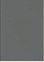 DIA
5
EL ESPÍRITU SANTO ES UNA PERSONA
Se contrista (Reprime, entristece, aflige, impide su acción)

En toda angustia de ellos él fue angustiado, y el ángel de su faz los salvó; en su amor y en su clemencia los redimió, y los trajo, y los levantó todos los días de la antigüedad. 10 Mas ellos fueron rebeldes, e hicieron enojar su santo espíritu; por lo cual se les volvió enemigo, y él mismo peleó contra ellos. Isaías 63:9-10

Ninguna palabra corrompida salga de vuestra boca, sino la que sea buena para la necesaria edificación, a fin de dar gracia a los oyentes. 30 Y no contristéis al Espíritu Santo de Dios, con el cual fuisteis sellados para el día de la redención. 31 Quítense de vosotros toda amargura, enojo, ira, gritería y maledicencia, y toda malicia. 
Efesios 4:29-31

¿Qué le aporta y le demanda esta verdad a usted?
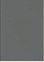 DIAS
6-7
EL ESPÍRITU SANTO, UNA PROMESA PARA TODOS
Y este será mi pacto con ellos, dijo Jehová: El Espíritu mío que está sobre ti, y mis palabras que puse en tu boca, no faltarán de tu boca, ni de la boca de tus hijos, ni de la boca de los hijos de tus hijos, dijo Jehová, desde ahora y para siempre. Isaías 59:21

En el último y gran día de la fiesta, Jesús se puso en pie y alzó la voz, diciendo: Si alguno tiene sed, venga a mí y beba. 38 El que cree en mí, como dice la Escritura, de su interior correrán ríos de agua viva. 39 Esto dijo del Espíritu que habían de recibir los que creyesen en él; pues aún no había venido el Espíritu Santo, porque Jesús no había sido aún glorificado. Juan 7:37-39

He aquí, yo enviaré la promesa de mi Padre sobre vosotros; pero quedaos vosotros en la ciudad de Jerusalén, hasta que seáis investidos de poder desde lo alto. Lucas 24:49

¿Qué le aporta y le demanda esta verdad a usted?
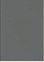 DIAS
8-9
EL ESPÍRITU SANTO, UNA PROMESA PARA TODOS
Y estando juntos, les mandó que no se fueran de Jerusalén, sino que esperasen la promesa del Padre, la cual, les dijo, oísteis de mí. …pero recibiréis poder, cuando haya venido sobre vosotros el Espíritu Santo, y me seréis testigos en Jerusalén, en toda Judea, en Samaria, y hasta lo último de la tierra. Hechos 1:4,8

Así que, exaltado por la diestra de Dios, y habiendo recibido del Padre la promesa del Espíritu Santo, ha derramado esto que vosotros veis y oís. Pedro les dijo: Arrepentíos, y bautícese cada uno de vosotros en el nombre de Jesucristo para perdón de los pecados; y recibiréis el don del Espíritu Santo. Porque para vosotros es la promesa, y para vuestros hijos, y para todos los que están lejos; para cuantos el Señor nuestro Dios llamare. 
Hechos 2:33,38-39

¿Qué le aporta y le demanda esta verdad a usted?
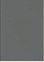 DIAS
10-12
EL ESPÍRITU SANTO, UNA PROMESA PARA TODOS
Cristo nos redimió de la maldición de la ley, hecho por nosotros maldición (porque está escrito: Maldito todo el que es colgado en un madero ), para que en Cristo Jesús la bendición de Abraham alcanzase a los gentiles, a fin de que por la fe recibiésemos la promesa del Espíritu. (Gálatas 3:13-14)

En él también vosotros, habiendo oído la palabra de verdad, el evangelio de vuestra salvación, y habiendo creído en él, fuisteis sellados con el Espíritu Santo de la promesa, que es las arras de nuestra herencia hasta la redención de la posesión adquirida, para alabanza de su gloria. (Ef 1:13-14)

Como todas las cosas que pertenecen a la vida y a la piedad nos han sido dadas por su divino poder, mediante el conocimiento de aquel que nos llamó por su gloria y excelencia, por medio de las cuales nos ha dado preciosas y grandísimas promesas, para que por ellas llegaseis a ser participantes de la naturaleza divina, habiendo huido de la corrupción que hay en el mundo a causa de la concupiscencia; (2 Pedro 1:3-4)

¿Qué le aporta y le demanda esta verdad a usted?
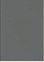 DIA
ATRIBUTO, BENDICIÓN, DEMANDAS & CONSECUENCIAS
13
Espíritu de Dios (Aclara que viene de Dios, otros vienen del diablo)

Porque no osaría hablar sino de lo que Cristo ha hecho por medio de mí para la obediencia de los gentiles, con la palabra y con las obras, con potencia de señales y prodigios, en el poder del Espíritu de Dios; de manera que desde Jerusalén, y por los alrededores hasta Ilírico, todo lo he llenado del evangelio de Cristo. Romanos 15:18-19

Habló Jehová a Moisés, diciendo: 2 Mira, yo he llamado por nombre a Bezaleel hijo de Uri, hijo de Hur, de la tribu de Judá; 3 y lo he llenado del Espíritu de Dios, en sabiduría y en inteligencia, en ciencia y en todo arte, 4 para inventar diseños, para trabajar en oro, en plata y en bronce, 5 y en artificio de piedras para engastarlas, y en artificio de madera; para trabajar en toda clase de labor. Éxodo 31:1-5

¿Qué le aporta y le demanda este atributo del Espíritu? ¿Cuál es la bendición, la demanda y las consecuencias de no cumplir la demanda?
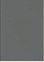 DIA
14
ATRIBUTO, BENDICIÓN, DEMANDAS & CONSECUENCIAS
Espíritu de Jehová (El Espíritu es la esencia o sustancia de su SER)

Saldrá una vara del tronco de Isaí, y un vástago retoñará de sus raíces. Y reposará sobre él el Espíritu de Jehová; espíritu de sabiduría y de inteligencia, espíritu de consejo y de poder, espíritu de conocimiento y de temor de Jehová. Y le hará entender diligente en el temor de Jehová. No juzgará según la vista de sus ojos, ni argüirá por lo que oigan sus oídos; sino que juzgará con justicia a los pobres, y argüirá con equidad por los mansos de la tierra; y herirá la tierra con la vara de su boca, y con el espíritu de sus labios matará al impío. Y será la justicia cinto de sus lomos, y la fidelidad ceñidor de su cintura. (Isaías 11:1-5)

¿Qué le aporta y le demanda este atributo del Espíritu? ¿Cuál es la bendición, la demanda y las consecuencias de no cumplir la demanda?
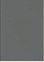 DIA
ATRIBUTO, BENDICIÓN, DEMANDAS & CONSECUENCIAS
15
Espíritu del Padre (Porque hay espíritus de otro padre)

Porque no sois vosotros los que habláis, sino el Espíritu de vuestro Padre que habla en vosotros. (Mateo 10:20)

Pero cuando venga el Consolador, a quien yo os enviaré del Padre, el Espíritu de verdad, el cual procede del Padre, él dará testimonio acerca de mí. (Juan 15:26)

Vosotros sois de vuestro padre el diablo, y los deseos de vuestro padre queréis hacer. El ha sido homicida desde el principio, y no ha permanecido en la verdad, porque no hay verdad en él. Cuando habla mentira, de suyo habla; porque es mentiroso, y padre de mentira. 
Juan 8:44

¿Qué le aporta y le demanda este atributo del Espíritu? ¿Cuál es la bendición, la demanda y las consecuencias de no cumplir la demanda?
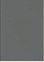 DIAS
ATRIBUTO, BENDICIÓN, DEMANDAS & CONSECUENCIAS
16-17
Espíritu de Cristo (Porque hay espíritu del anticristo)

Los profetas que profetizaron de la gracia destinada a vosotros, inquirieron y diligentemente indagaron acerca de esta salvación, escudriñando qué persona y qué tiempo indicaba el Espíritu de Cristo que estaba en ellos, el cual anunciaba de antemano los sufrimientos de Cristo, y las glorias que vendrían tras ellos. 1 P. 1:10-11

…y todo espíritu que no confiesa que Jesucristo ha venido en carne, no es de Dios; y este es el espíritu del anticristo, el cual vosotros habéis oído que viene, y que ahora ya está en el mundo. 1 Juan 4:3

¿Qué le aporta y le demanda este atributo del Espíritu? ¿Cuál es la bendición, la demanda y las consecuencias de no cumplir la demanda?
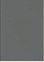 DIA
ATRIBUTO, BENDICIÓN, DEMANDAS & CONSECUENCIAS
18
Espíritu Santo (Porque hay espíritus inmundos)

¿O ignoráis que vuestro cuerpo es templo del Espíritu Santo, el cual está en vosotros, el cual tenéis de Dios, y que no sois vuestros? Porque habéis sido comprados por precio; glorificad, pues, a Dios en vuestro cuerpo y en vuestro espíritu, los cuales son de Dios. (1 Corintios 6:19-20)

Entonces llamando a sus doce discípulos, les dio autoridad sobre los espíritus inmundos, para que los echasen fuera, y para sanar toda enfermedad y toda dolencia. (Mateo 10:1) 

¿Qué le aporta y le demanda este atributo del Espíritu? ¿Cuál es la bendición, la demanda y las consecuencias de no cumplir la demanda?
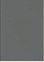 DIA
ATRIBUTO, BENDICIÓN, DEMANDAS & CONSECUENCIAS
19
Espíritu de verdad (Porque hay espíritu de error, engaño y mentira)

Pero cuando venga el Espíritu de verdad, él os guiará a toda la verdad; porque no hablará por su propia cuenta, sino que hablará todo lo que oyere, y os hará saber las cosas que habrán de venir. Él me glorificará; porque tomará de lo mío, y os lo hará saber. Todo lo que tiene el Padre es mío; por eso dije que tomará de lo mío, y os lo hará saber. (Juan 16:13-15)

Nosotros somos de Dios; el que conoce a Dios, nos oye; el que no es de Dios, no nos oye. En esto conocemos el espíritu de verdad y el espíritu de error. (1 Juan 4:6)

Y ahora, he aquí Jehová ha puesto espíritu de mentira en la boca de todos tus profetas, y Jehová ha decretado el mal acerca de ti. 1 Reyes 22:23

¿Qué le aporta y le demanda este atributo del Espíritu? ¿Cuál es la bendición, la demanda y las consecuencias de no cumplir la demanda?
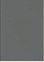 DIA
ATRIBUTO, BENDICIÓN, DEMANDAS & CONSECUENCIAS
20
Espíritu de vida (Porque hay espíritu de muerte)

Entonces Jehová Dios formó al hombre del polvo de la tierra, y sopló en su nariz aliento de vida, y fue el hombre un ser viviente. (Génesis 2:7) 

Porque la ley del Espíritu de vida en Cristo Jesús me ha librado de la ley del pecado y de la muerte. Porque el ocuparse de la carne es muerte, pero el ocuparse del Espíritu es vida y paz. (Romanos 8:2, 6)

Espíritu de la promesa: En él también vosotros, habiendo oído la palabra de verdad, el evangelio de vuestra salvación, y habiendo creído en él, fuisteis sellados con el Espíritu Santo de la promesa, que es las arras de nuestra herencia hasta la redención de la posesión adquirida, para alabanza de su gloria. (Efesios 1:13-14)

¿Qué le aporta y le demanda este atributo del Espíritu? ¿Cuál es la bendición, la demanda y las consecuencias de no cumplir la demanda?
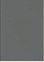 DIA
21
ATRIBUTO, BENDICIÓN, DEMANDAS & CONSECUENCIAS
Espíritu de Gracia (Favor, amor, regalo de Dios no ganado que nos equipa y empodera para poder hacer todo lo que nos manda)

Y derramaré sobre la casa de David, y sobre los moradores de Jerusalén, espíritu de gracia y de oración; y mirarán a mí, a quien traspasaron, y llorarán como se llora por hijo unigénito, afligiéndose por él como quien se aflige por el primogénito. (Zacarías 12:10) 

¿Cuánto mayor castigo pensáis que merecerá el que pisoteare al Hijo de Dios, y tuviere por inmunda la sangre del pacto en la cual fue santificado, e hiciere afrenta al Espíritu de gracia? (Hebreos 10:29)

“...hombres impíos, que convierten en libertinaje la gracia de nuestro Dios, y niegan a Dios el único soberano, y a nuestro Señor Jesucristo.” Judas 1:4b

¿Qué le aporta y le demanda este atributo del Espíritu? ¿Cuál es la bendición, la demanda y las consecuencias de no cumplir la demanda?
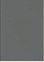 DIA
ATRIBUTO, BENDICIÓN, DEMANDAS & CONSECUENCIAS
22
Consolador (Asiste, consuela, fortalece, anima, alegra, ama. Hay espíritus que desconsuelan)

Y yo rogaré al Padre, y os dará otro Consolador, para que esté con vosotros para siempre: el Espíritu de verdad, al cual el mundo no puede recibir, porque no le ve, ni le conoce; pero vosotros le conocéis, porque mora con vosotros, y estará en vosotros. (Juan 14:16-17)

Mas el Consolador, el Espíritu Santo, a quien el Padre enviará en mi nombre, él os enseñará todas las cosas, y os recordará todo lo que yo os he dicho. (Juan 14:26)

¿Qué le aporta y le demanda este atributo del Espíritu? ¿Cuál es la bendición, la demanda y las consecuencias de no cumplir la demanda?
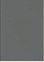 DIA
23
SIMBOLOS DEL ESPÍRITU SANTO
Fuego (El Espíritu es Fuego o calor restaurador y sanador)

Y Jehová iba delante de ellos de día en una columna de nube para guiarlos por el camino, y de noche en una columna de fuego para alumbrarles, a fin de que anduviesen de día y de noche. Nunca se apartó de delante del pueblo la columna de nube de día, ni de noche la columna de fuego. (Éxodo 13:21-22)

PENTECOSTES …y se les aparecieron lenguas repartidas, como de fuego, asentándose sobre cada uno de ellos. Y fueron todos llenos del Espíritu Santo, y comenzaron a hablar en otras lenguas, según el Espíritu les daba que hablasen. (Hechos 2:3-4)

¿Qué le aporta y le demanda esta verdad a usted?
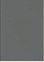 DIA
24
SIMBOLOS DEL ESPÍRITU SANTO
Viento (Brisa, fresca, calma, descanso, bienestar, comodidad)

Entonces Jehová Dios formó al hombre del polvo de la tierra, y sopló en su nariz aliento de vida, y fue el hombre un ser viviente. (Génesis 2:7)

El viento sopla de donde quiere, y oyes su sonido; mas ni sabes de dónde viene, ni a dónde va; así es todo aquel que es nacido del Espíritu. (Juan 3:8)

Y de repente vino del cielo un estruendo como de un viento recio que soplaba, el cual llenó toda la casa donde estaban sentados. (Hechos 2:2)

¿Qué le aporta y le demanda esta verdad a usted?
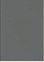 DIA
25
SIMBOLOS DEL ESPÍRITU SANTO
Agua (Lava, limpia, purifica, santifica, refresca, sacia, da vida, etc.)

Respondió Jesús y le dijo: Cualquiera que bebiere de esta agua, volverá a tener sed; mas el que bebiere del agua que yo le daré, no tendrá sed jamás; sino que el agua que yo le daré será en él una fuente de agua que salte para vida eterna. (Juan 4:13-14)

En el último y gran día de la fiesta, Jesús se puso en pie y alzó la voz, diciendo: Si alguno tiene sed, venga a mí y beba. El que cree en mí, como dice la Escritura, de su interior correrán ríos de agua viva. Esto dijo del Espíritu que habían de recibir los que creyesen en él; pues aún no había venido el Espíritu Santo, porque Jesús no había sido aún glorificado. (Juan 7:37-39)

¿Qué le aporta y le demanda esta verdad a usted?
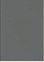 DIA
26
SIMBOLOS DEL ESPÍRITU SANTO
Paloma (Paz, calma, tranquilidad, mansedumbre, inocencia)

Y Jesús, después que fue bautizado, subió luego del agua; y he aquí los cielos le fueron abiertos, y vio al Espíritu de Dios que descendía como paloma, y venía sobre él. (Mateo 3:16)

También dio Juan testimonio, diciendo: Vi al Espíritu que descendía del cielo como paloma, y permaneció sobre él. (Juan 1:32)

¿Qué le aporta y le demanda esta verdad a usted?
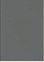 DIA
27
SIMBOLOS DEL ESPÍRITU SANTO
Aceite (Unge, suaviza, nutre, sana, embellece, protege, )

Y harás de ello el aceite de la santa unción; superior ungüento, según el arte del perfumador, será el aceite de la unción santa. (Éxodo 30:25) 

Has amado la justicia y aborrecido la maldad; Por tanto, te ungió Dios, el Dios tuyo, Con óleo de alegría más que a tus compañeros. (Salmos 45:7)

El Espíritu del Señor está sobre mí, Por cuanto me ha ungido para dar buenas nuevas a los pobres; Me ha enviado a sanar a los quebrantados de corazón; A pregonar libertad a los cautivos, Y vista a los ciegos; A poner en libertad a los oprimidos; (Lucas 4:18)

¿Qué le aporta y le demanda esta verdad a usted?
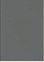 DIA
28
ACCIONES DEL ESPÍRITU SANTO
Sella (Protege, garantiza, asegura, testifica, confiabilidad)

En él también vosotros, habiendo oído la palabra de verdad, el evangelio de vuestra salvación, y habiendo creído en él, fuisteis sellados con el Espíritu Santo de la promesa, 14 que es las arras de nuestra herencia hasta la redención de la posesión adquirida, para alabanza de su gloria.(Efesios 1:13, 14)

Y no contristéis al Espíritu Santo de Dios, con el cual fuisteis sellados para el día de la redención. (Efesios 4:30)

¿Qué le aporta y le demanda esta verdad a usted?
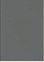 DIA
29
ACCIONES DEL ESPÍRITU SANTO
Bautiza (Sumerge, inunda, llena, cubre, satura, plenitud)

Porque Juan ciertamente bautizó con agua, mas vosotros seréis bautizados con el Espíritu Santo dentro de no muchos días. 
(Hechos 1:5)

Porque por un solo Espíritu fuimos todos bautizados en un cuerpo, sean judíos o griegos, sean esclavos o libres; y a todos se nos dio a beber de un mismo Espíritu. (1 Corintios 12:13) 

No os embriaguéis con vino, en lo cual hay disolución; antes bien sed llenos del Espíritu. (Efesios 5:18) 

¿Qué le aporta y le demanda esta verdad a usted?
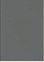 DIA
30
ACCIONES DEL ESPÍRITU SANTO
Da Poder (Empodera, fuerzas, habilidad, autoridad, osadía, violencia)

Entonces el Espíritu de Jehová vendrá sobre ti con poder, y profetizarás con ellos, y serás mudado en otro hombre. (1 Samuel 10:6)

Entonces respondió y me habló diciendo: Esta es palabra de Jehová a Zorobabel, que dice: No con ejército, ni con fuerza, sino con mi Espíritu, ha dicho Jehová de los ejércitos. (Zacarías 4:6) 

Mas yo estoy lleno de poder del Espíritu de Jehová, y de juicio y de fuerza, para denunciar a Jacob su rebelión, y a Israel su pecado. (Miqueas 3:8)

pero recibiréis poder, cuando haya venido sobre vosotros el Espíritu Santo, y me seréis testigos en Jerusalén, en toda Judea, en Samaria, y hasta lo último de la tierra. (Hechos 1:8)

¿Qué le aporta y le demanda esta verdad a usted?
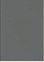 DIA
31
ACCIONES DEL ESPÍRITU SANTO
Intercede: (Ruega, suplica, implora, media entre Dios y los hombres )

Y derramaré sobre la casa de David, y sobre los moradores de Jerusalén, espíritu de gracia y de oración; y mirarán a mí, a quien traspasaron, y llorarán como se llora por hijo unigénito, afligiéndose por él como quien se aflige por el primogénito. (Zacarías 12:10)

Y de igual manera el Espíritu nos ayuda en nuestra debilidad; pues qué hemos de pedir como conviene, no lo sabemos, pero el Espíritu mismo intercede por nosotros con gemidos indecibles. Mas el que escudriña los corazones sabe cuál es la intención del Espíritu, porque conforme a la voluntad de Dios intercede por los santos. 
(Romanos 8:26-27)

¿Qué le aporta y le demanda esta verdad a usted?
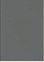 DIA
31
CONCLUSION
Teniendo en cuenta que:
Necesitamos tener una relación seria con el Espíritu Santo, más indispensable que el aire que respiramos, para poder saber todo acerca de Dios y su propósito con nosotros.
Es imposible tener una relación con el Espíritu Santo siendo pecadores. 
Existen espíritus inmundos de parte del diablo, que necesitan y buscan nuestros cuerpos para hacer su maldad.

Cada ser humano debe determinar tener la relación seria con el Espíritu Santo, para así poder ser guiado a toda verdad y poder ser fortalecidos con poder, para hacer la perfecta voluntad de Dios. 

Así evitaremos que otros espíritus malos habiten en nuestro espíritu, ser usados para hacer lo malo contra Dios, nosotros mismos y contra otros.

Gracias Padre por permitirnos tener este conocimiento del Espíritu Santo y del mundo espiritual.
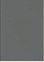 DIA
SANTO ESPIRITU
31
Santo Espíritu de Dios
ven lléname, úsame
Padre Santo con tu Espíritu
dame más de tu Amor y tu Poder.

Lléname, tócame
ayúdame a escuchar tu Voz
hacer tu Voluntad.

Lléname, guíame
enséñame a esperar en Tí
bajo tu nube caminar.

Cristo te amo, te adoro mi Señor
me postro, me entrego,
me rindo, gloria te doy
Tu Santo Nombre exaltaré.